АЛГОРИТМ
Заходим в админпанель сайта по логину и паролю администратора
Выбираем «Конструктор сайта»
Выбираем «Разделы сайта»
В боковом меню выбираем «Добавить страницу»
Добавляем страницу: «КУРСИ ОНЛАЙН»
Добавляем в “КУРСИ ОНЛАЙН” страницы с названием курса и указанием пароля
На созданных страницах с названием курсов, выкладываем необходимые материалы
При создании видеоконференций пароль страницы с названием курса, должен совпадать с паролем видеоконференции
Заходим в админпанель сайта (по логину и паролю администратора)
Выбираем: «Розділи сайту»
Добавляем (создаем) раздел: «КУРСИ ОНЛАЙН»
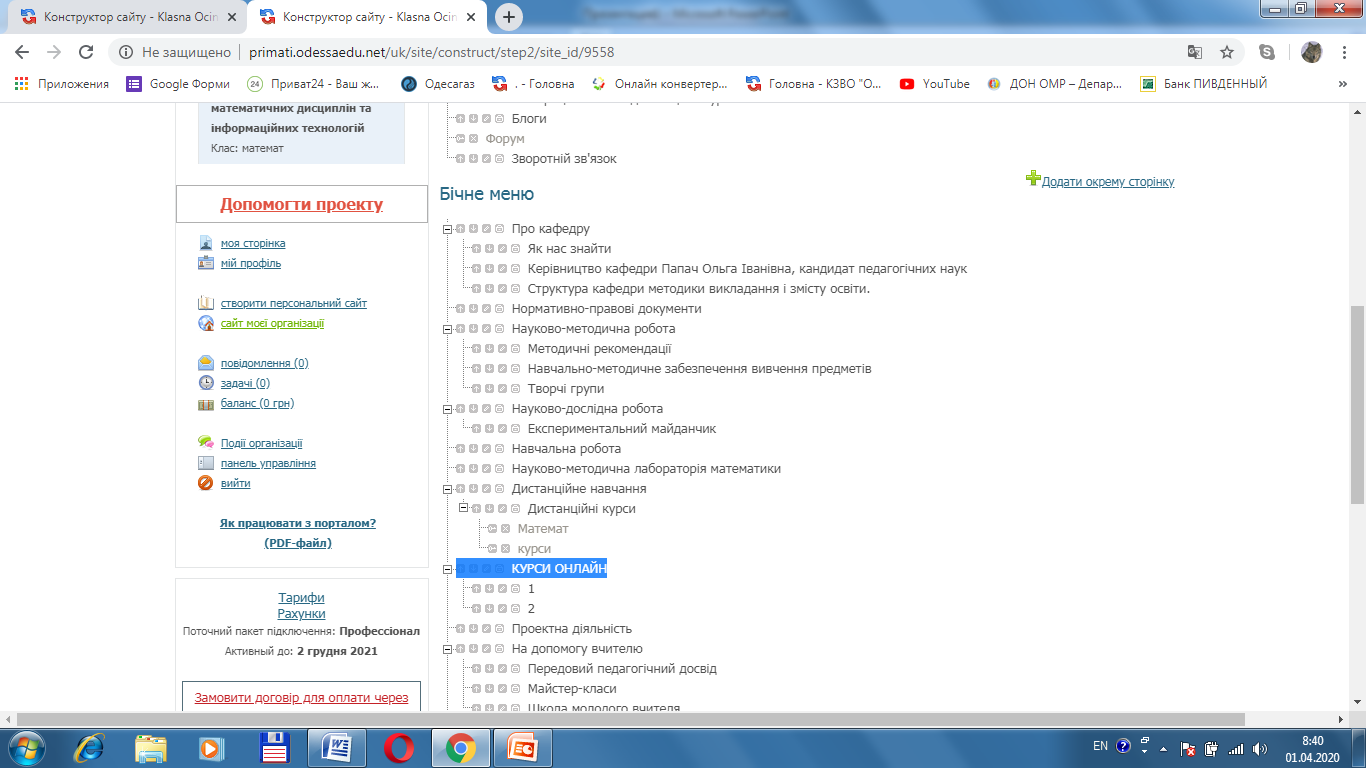 На сайте появится страница: «КУРСИ ОНЛАЙН»
Создаем пункт меню: “КУРСИ ОНЛАЙН”
Создаем в “КУРСИ ОНЛАЙН” отдельные страницы и их закрываем паролем